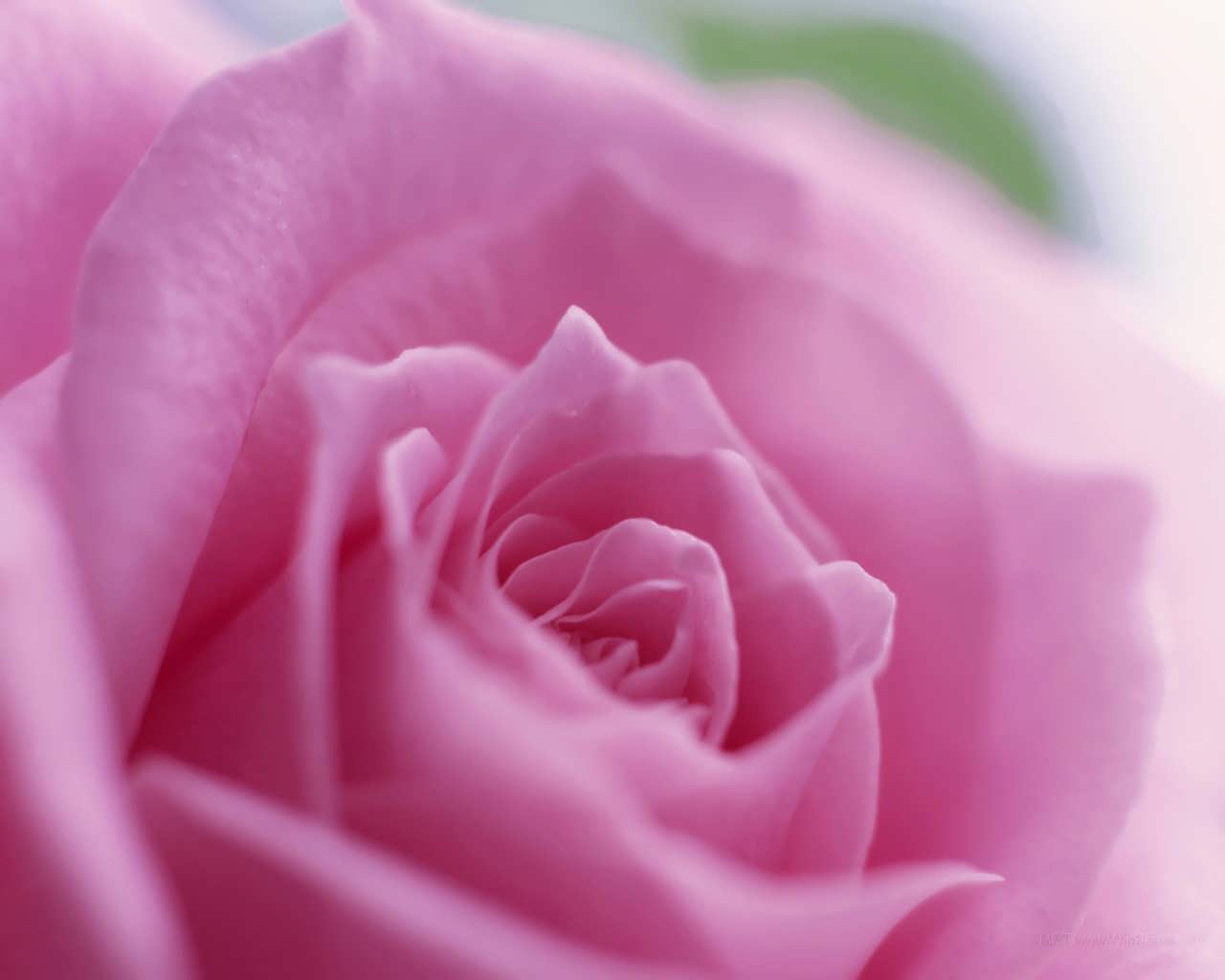 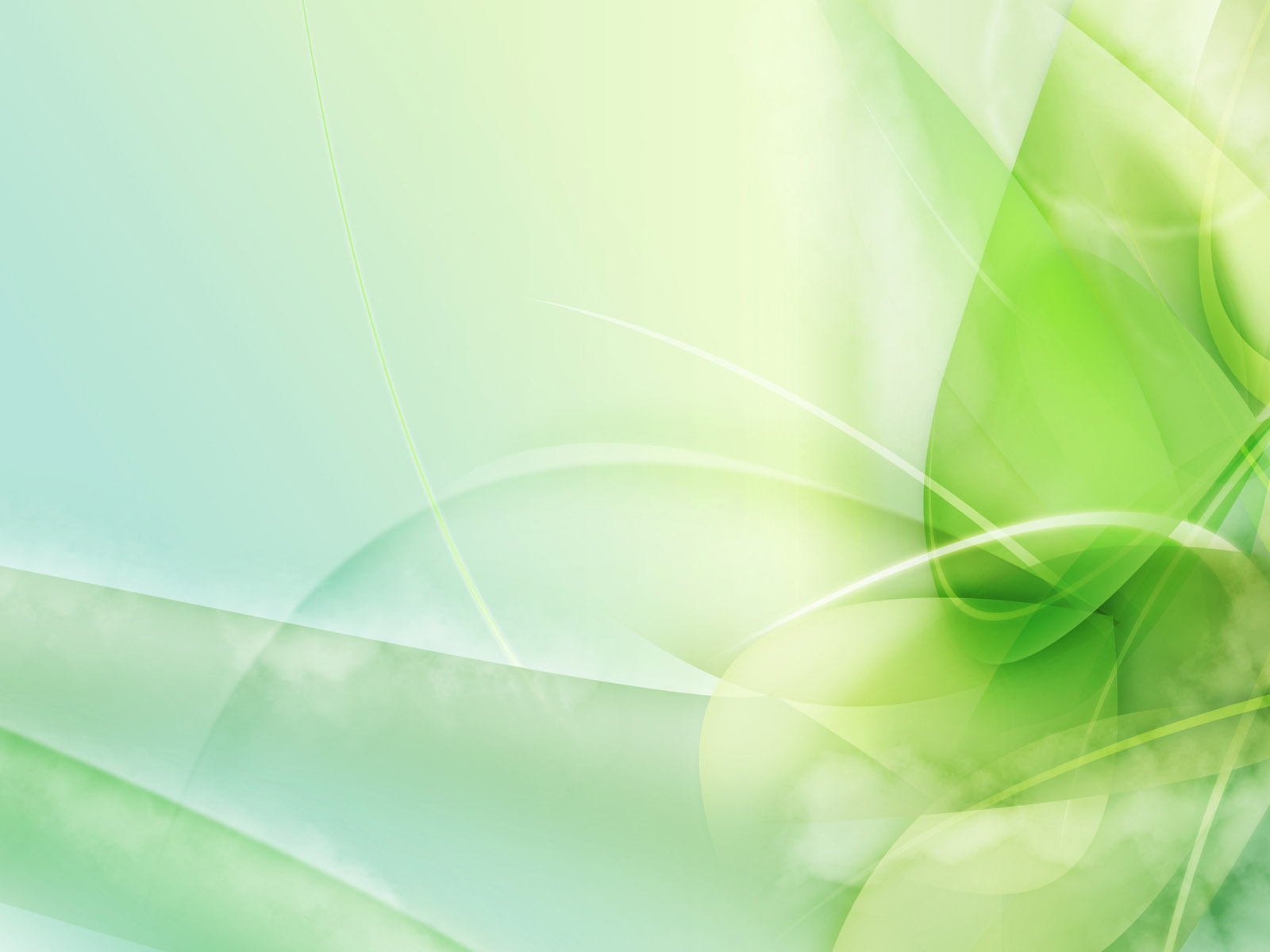 به نام خداوند لوح و قلم
حقیقت نگار وجود و عدم
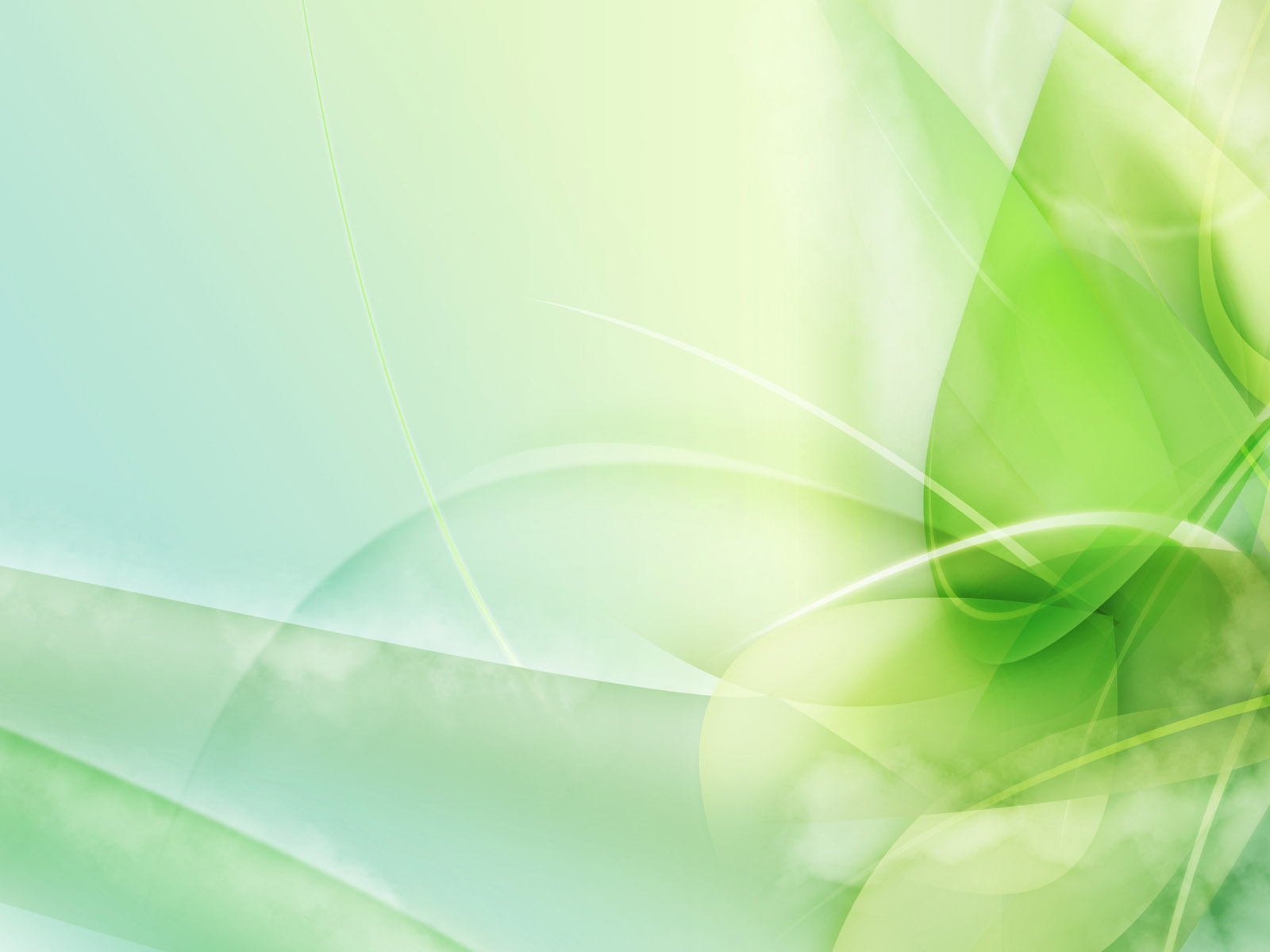 مروری بر استقرار برنامه پیشگیری از رفتارهای خودکشی ، ثبت وچالشهای آن
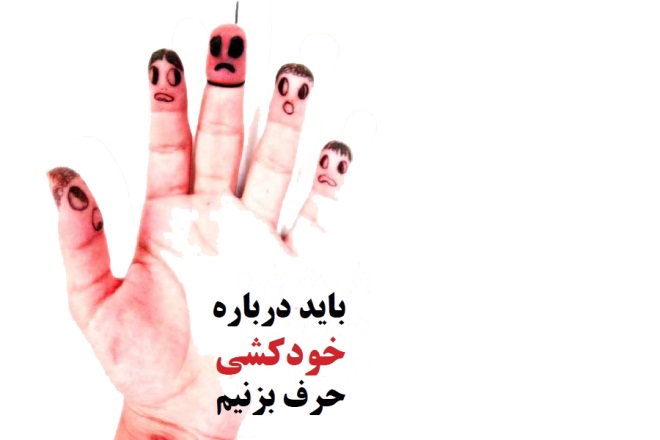 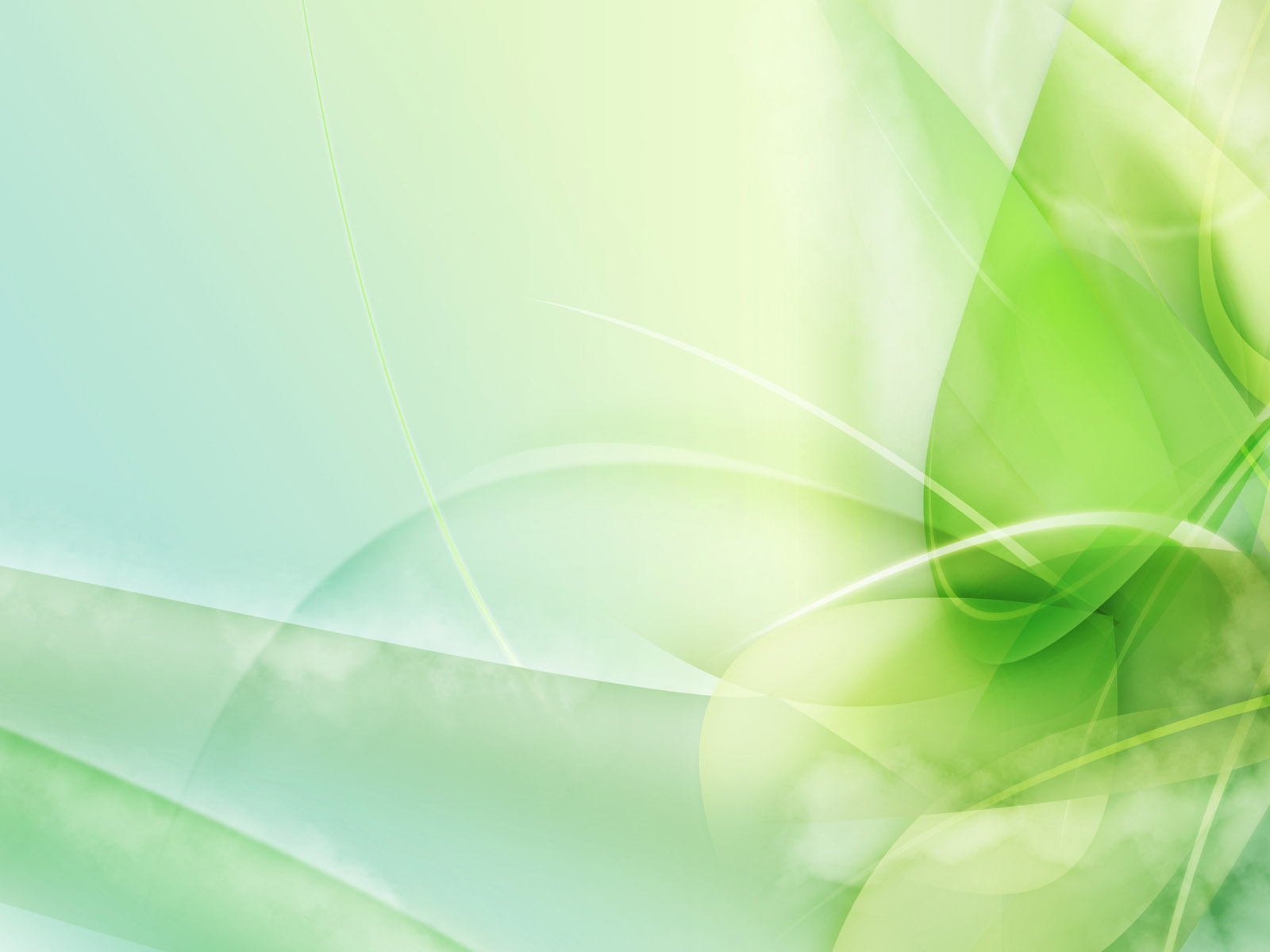 ثبت خودکشی فرایندِ  پیچیده و چند سطحی است که شامل مسائلِ پزشکی و قانونی میباشد و افرادِ مسئول بسیاری را درگیر می نماید.
برآوردِ بزرگیِ رفتارهایِ خودکشی گرایانه و اثر بخشیِ تدابیرِ پیشگیرانه اغلب بر اساس نظام های ثبت رسمی بوده.
تا زمانی که پایایی آمار خودکشی بهبود یابد، ارزیابی اثر بخشی برنامه های پیشگیری از خودکشی همچنان بحث بر انگیز است .
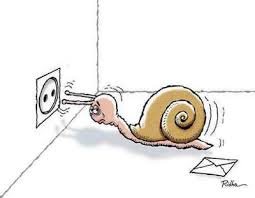 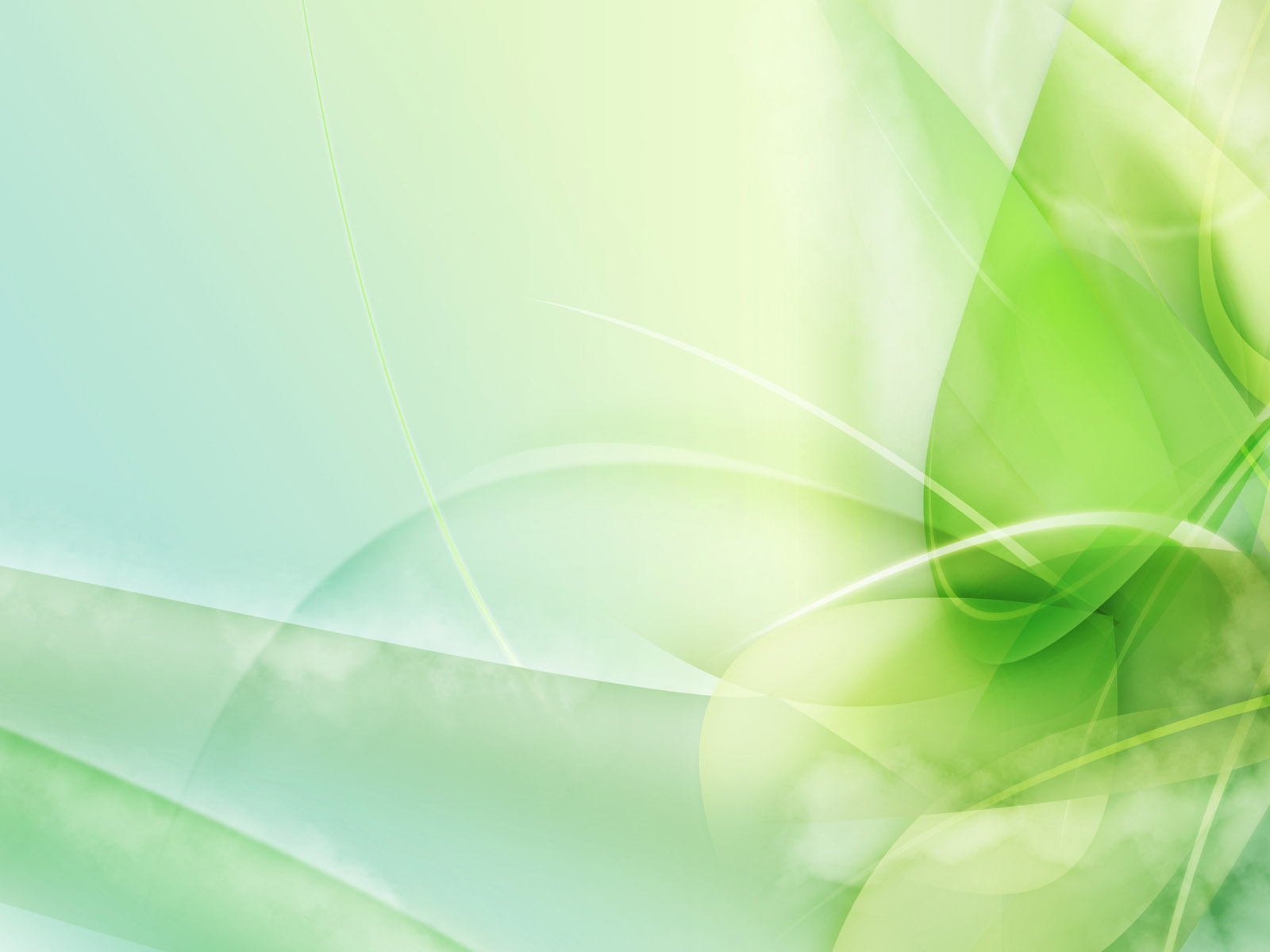 انگ اجتماعی
عدم همکاری توسط بخش خصوصی سلامت
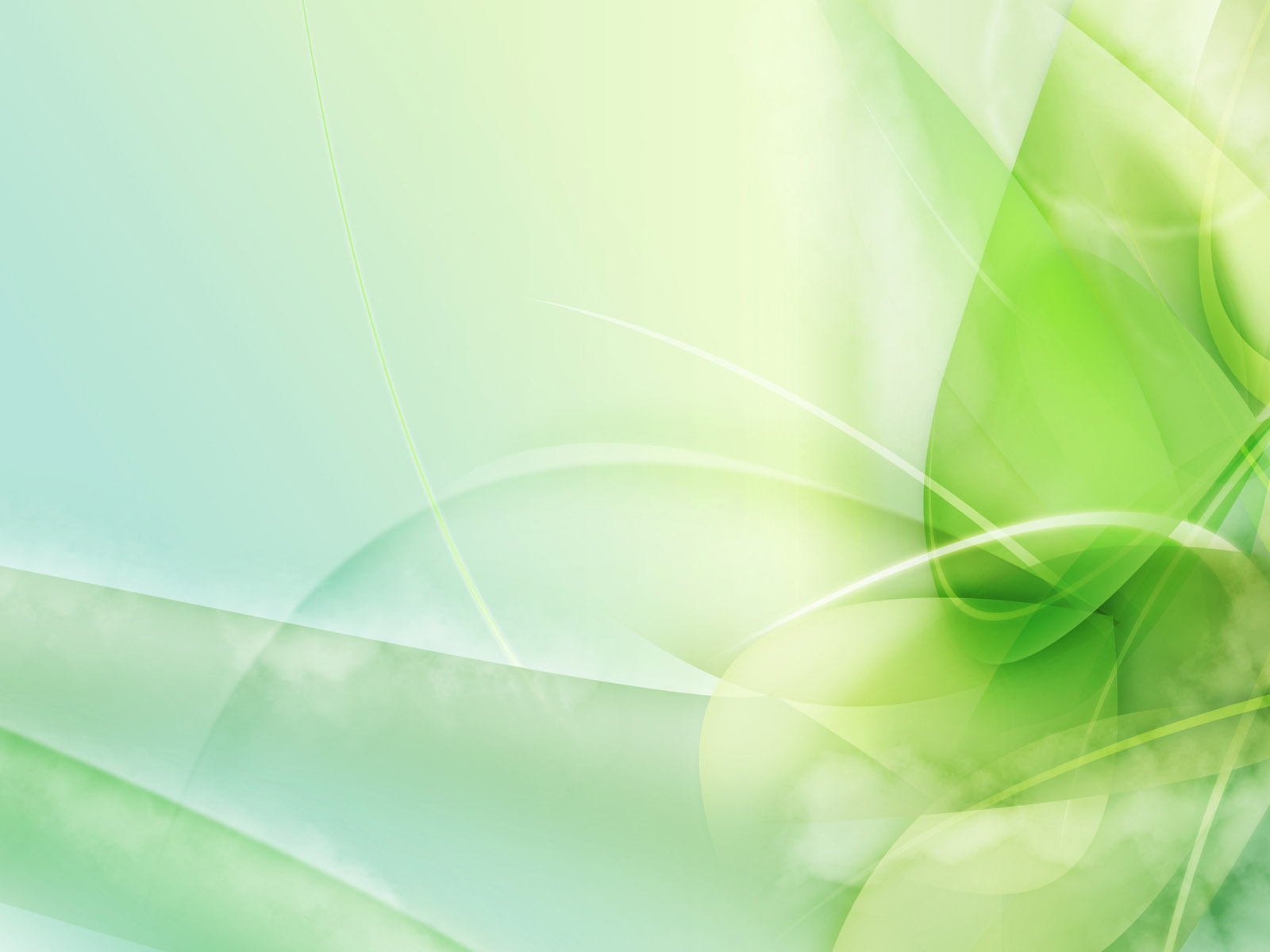 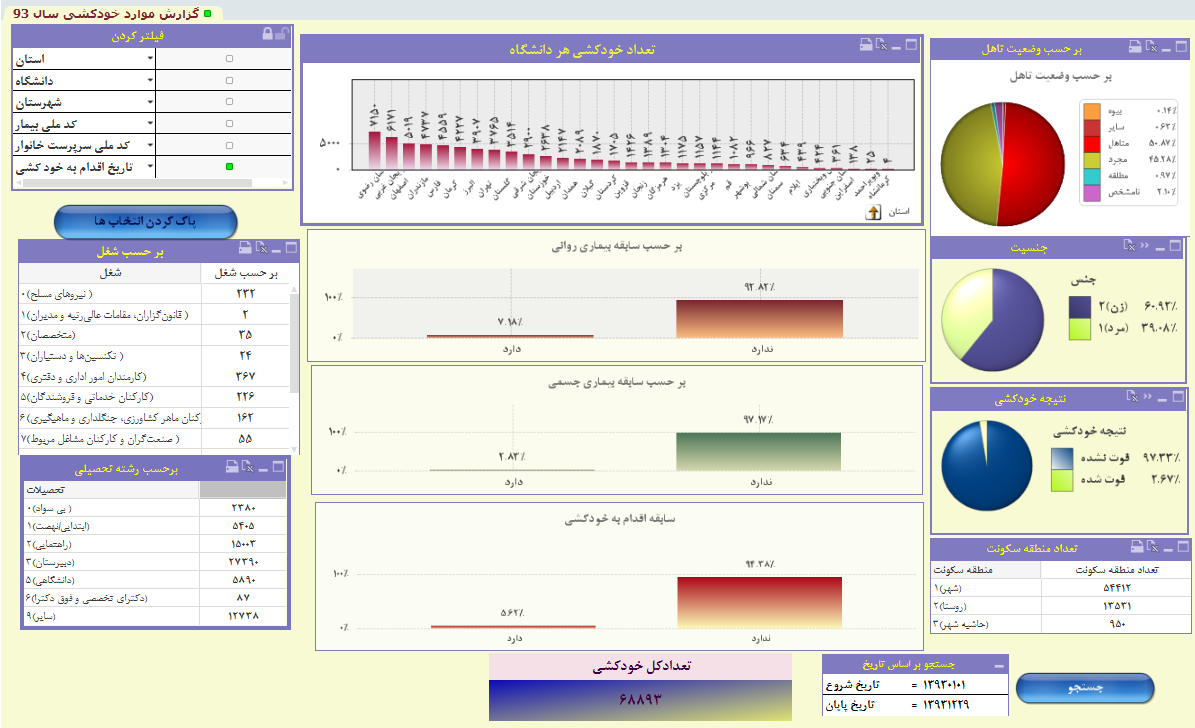 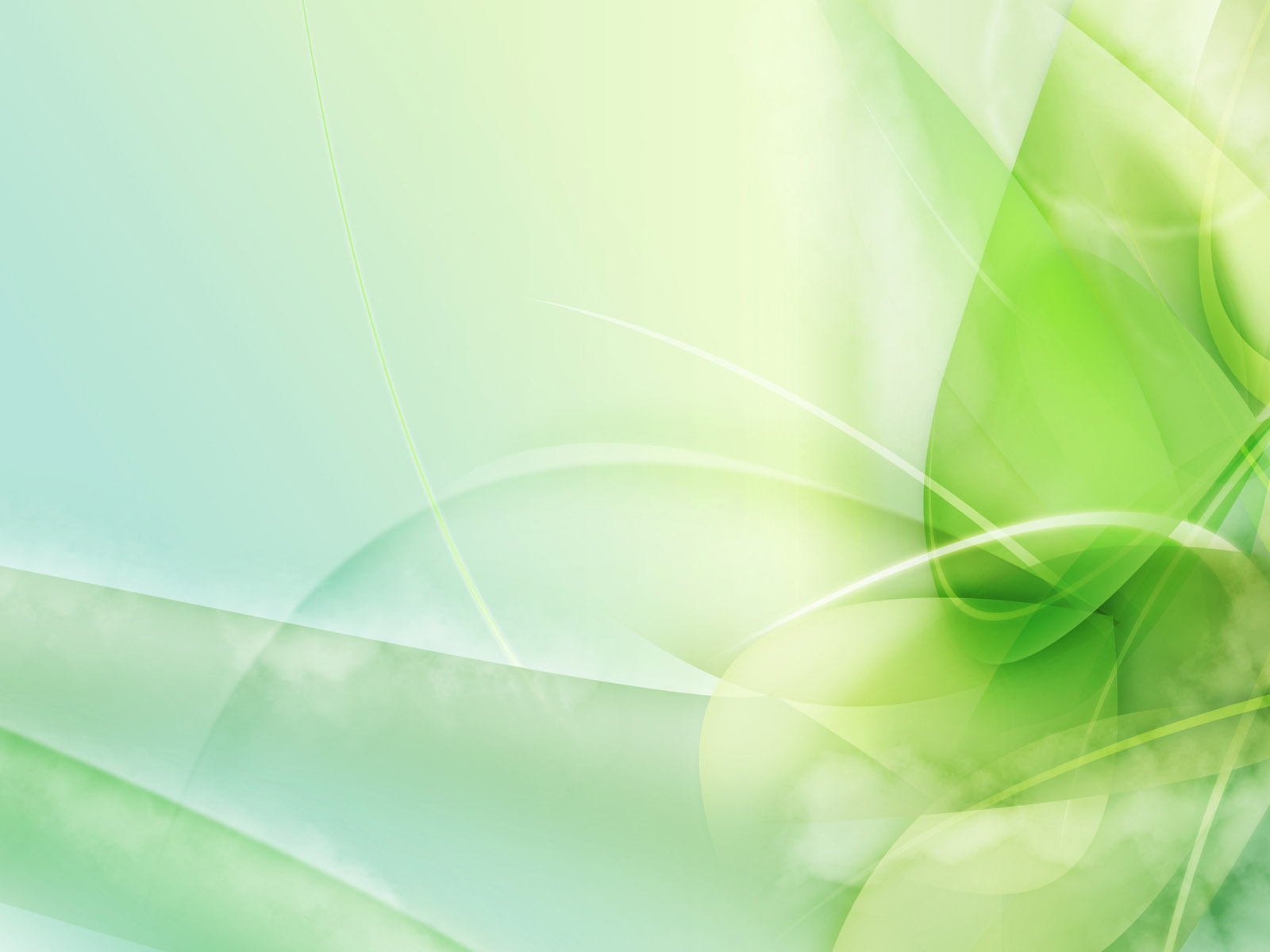 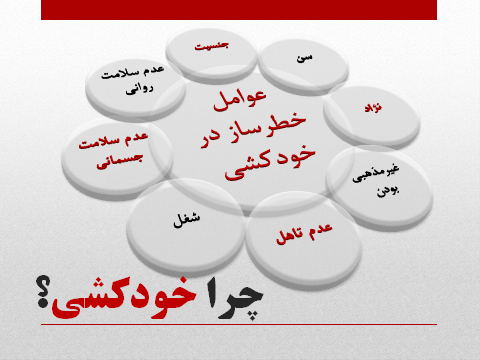 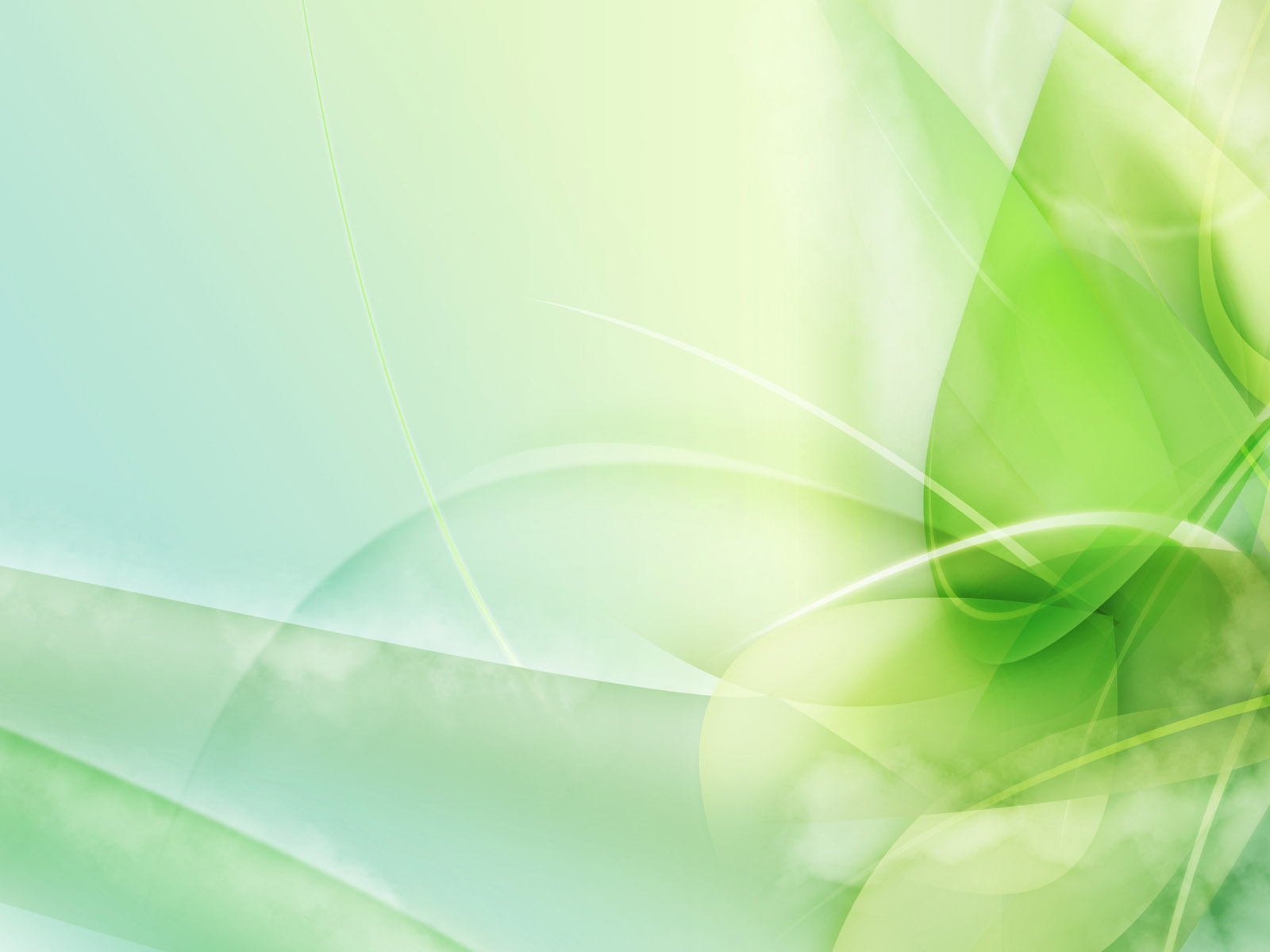 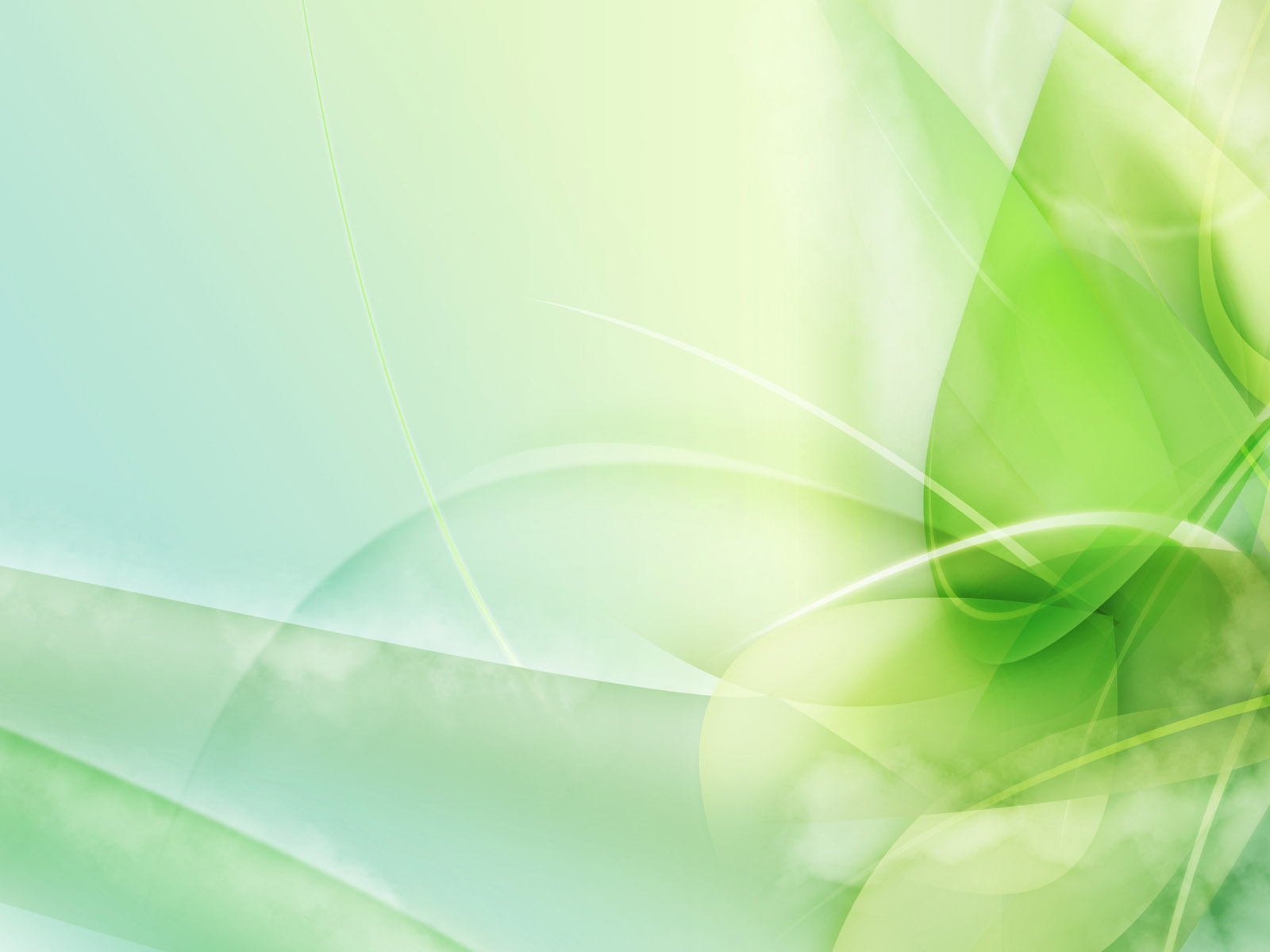 تشكيل كميته دانشگاهي
      اعضاء کمیته (ریاست دانشگاهها،معاونت درمانی و بهداشتی و.......)
     وظايف اعضا (تسهیل در اجرای برنامه،توسعه همکاری بین بخشی،مدیریت و نظارت)  

- تشكيل كميته اجرايي شهرستان
    اعضاء کمیته (رییس شبکه بهداشت و درمان،
                     رییس مرکز بهداشت و....)
    وظايف اعضا (ثبت آمار،تحلیل وضعیت موجود،
                     بررسی فرایندهای....)
-بررسی عملکرد کمیته ها
  همکاری برون بخشی و نظارت
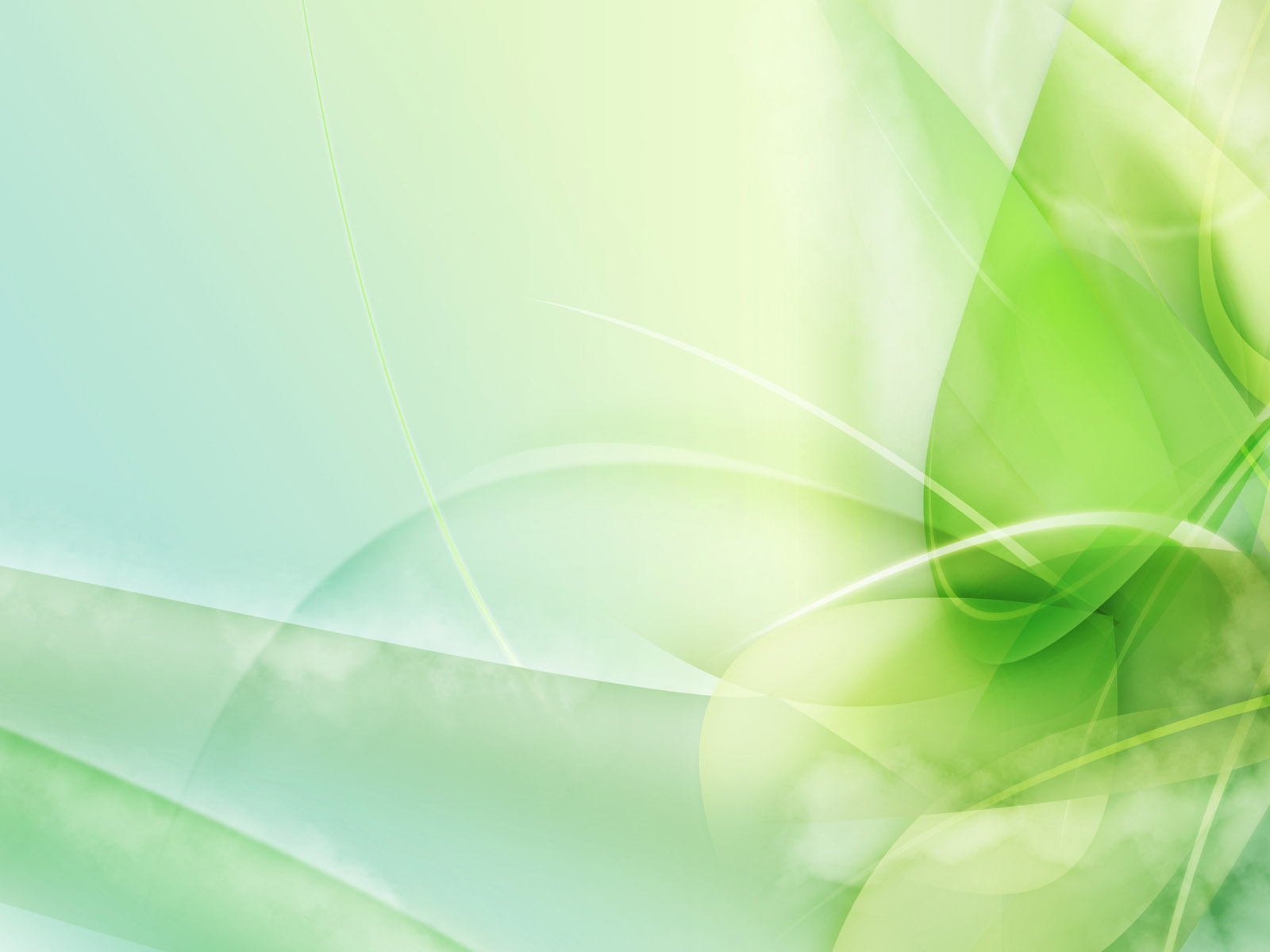 دستورالعمل آموزش
نکات اجرایی:
 متون آموزشي
برنامه آموزشي
 بازآموزي
 اثربخشي برنامه آموزشي
آموزش آبشاري

(کمبود نیروی انسانی در آموزش)
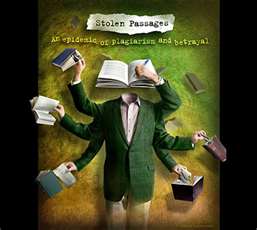 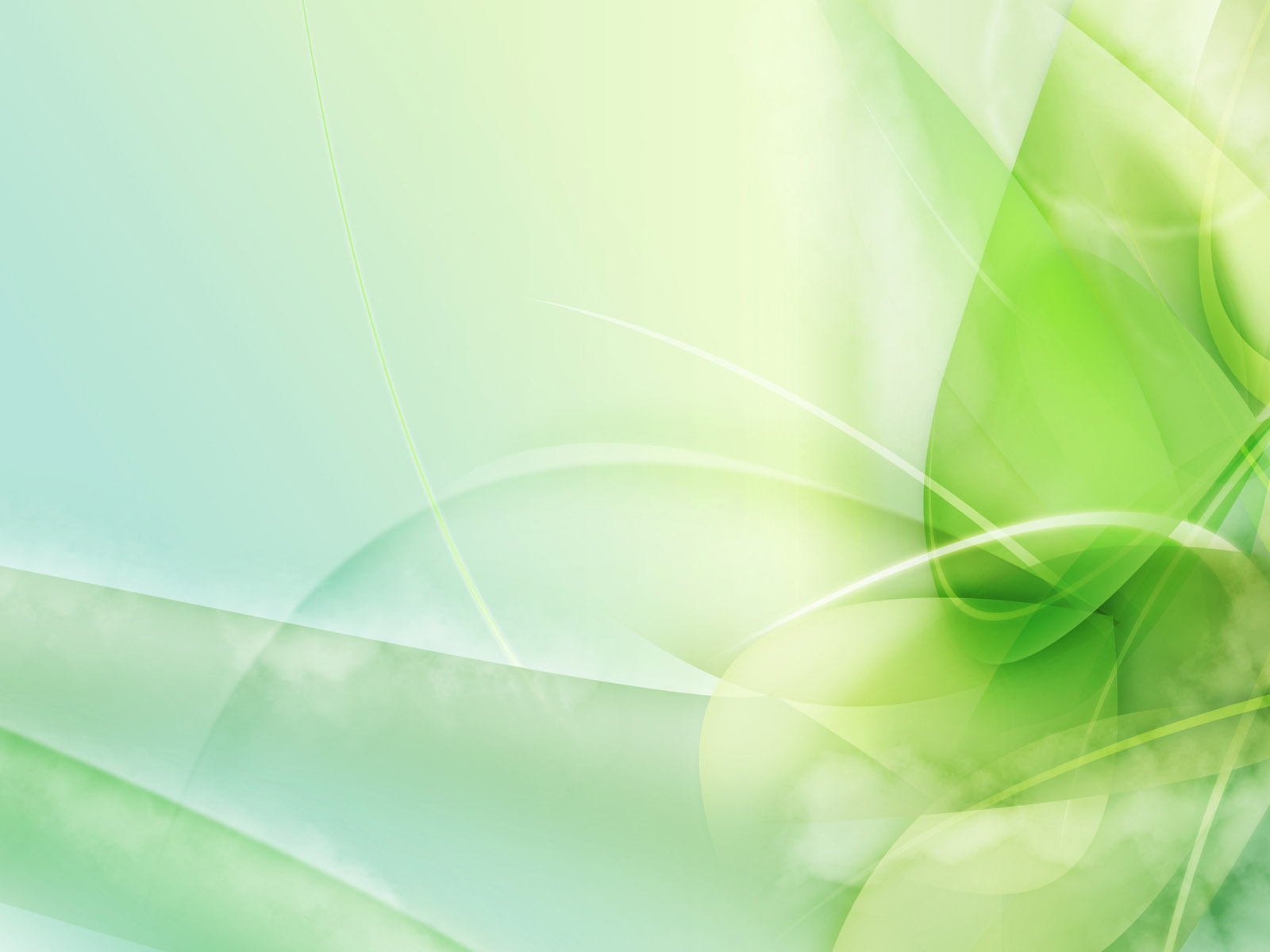 آموزش سایر گروه ها
جمعيت عمومي،گروه هاي در معرض خطرونهادها
برگزاري كلاس هاي آموزشي
بروشورها(افسردگی، سایکوز،خانواده های افراد اقدام کننده)
پلاكارد و بيل بورد(مهارت های زندگی)
راهنماهاي آموزشي
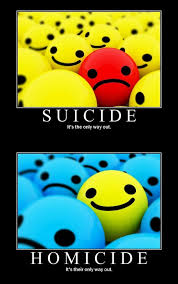 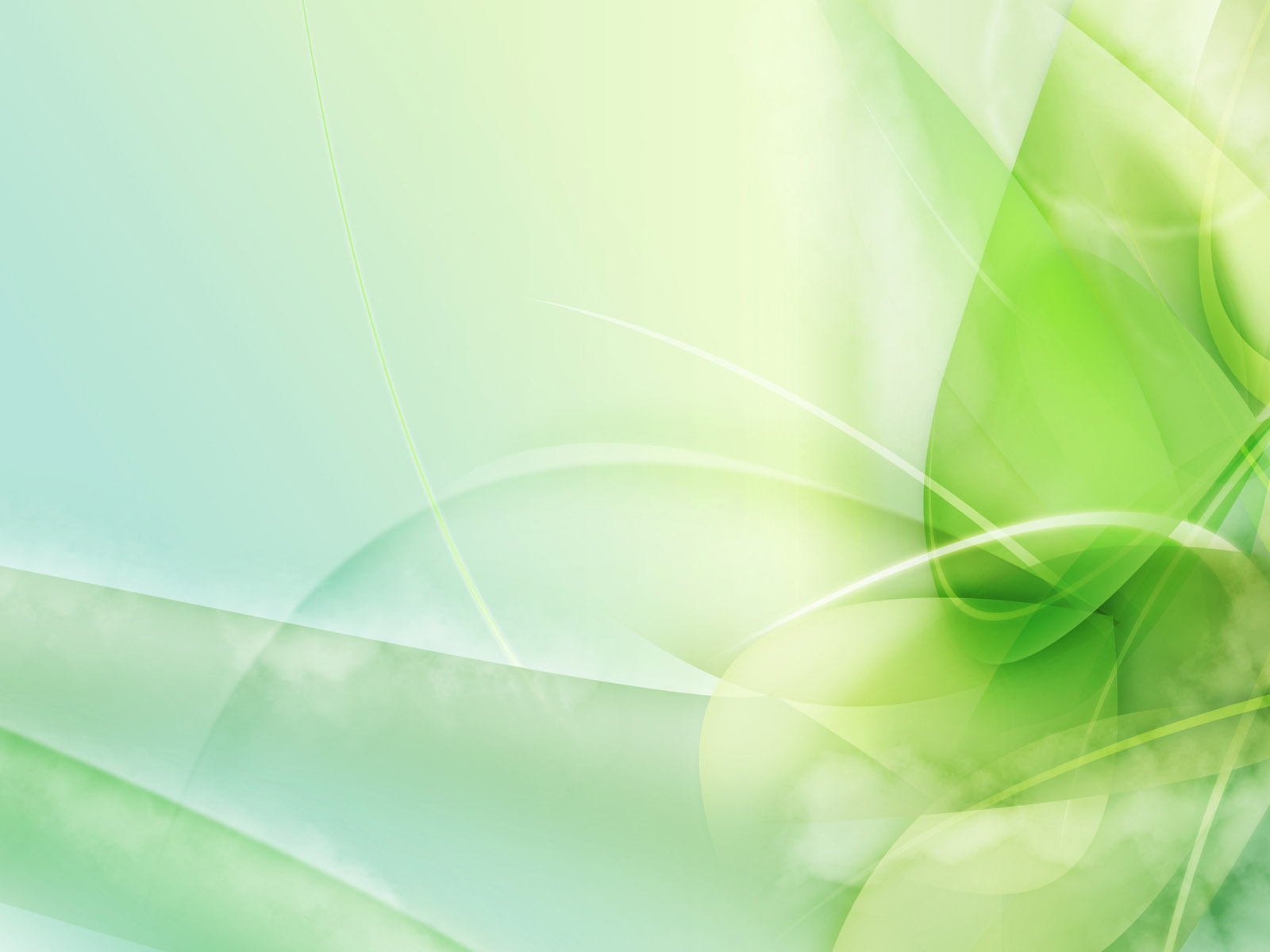 چالش های برنامه پیشگیری از خودکشی
بهبود نظام ثبت داده های خودکشی (دموگرافیک و خانوادگی ، عوامل خطر، عوامل حفاظتی)
ارائه خدمات پیشگیری از خودکشی در مراکز بهداشتی درمانی و خطوط تلفن مداخله در بحران
کاهش دسترسی به وسایل خودکشی و نیز  عدم محدودیت قوانین موجود در توزیعِ  مواد سمی، نفت و غیره
همکاری با صدا و سیما و خبرگزاری ها برای گزارش موارد خودکشی(همکاری بین بخشی )
ایجاد دستگاه نظارت برای اجرای برنامه پیشگیری از خودکشی از سطح وزارت بهداشت به خانه های بهداشت
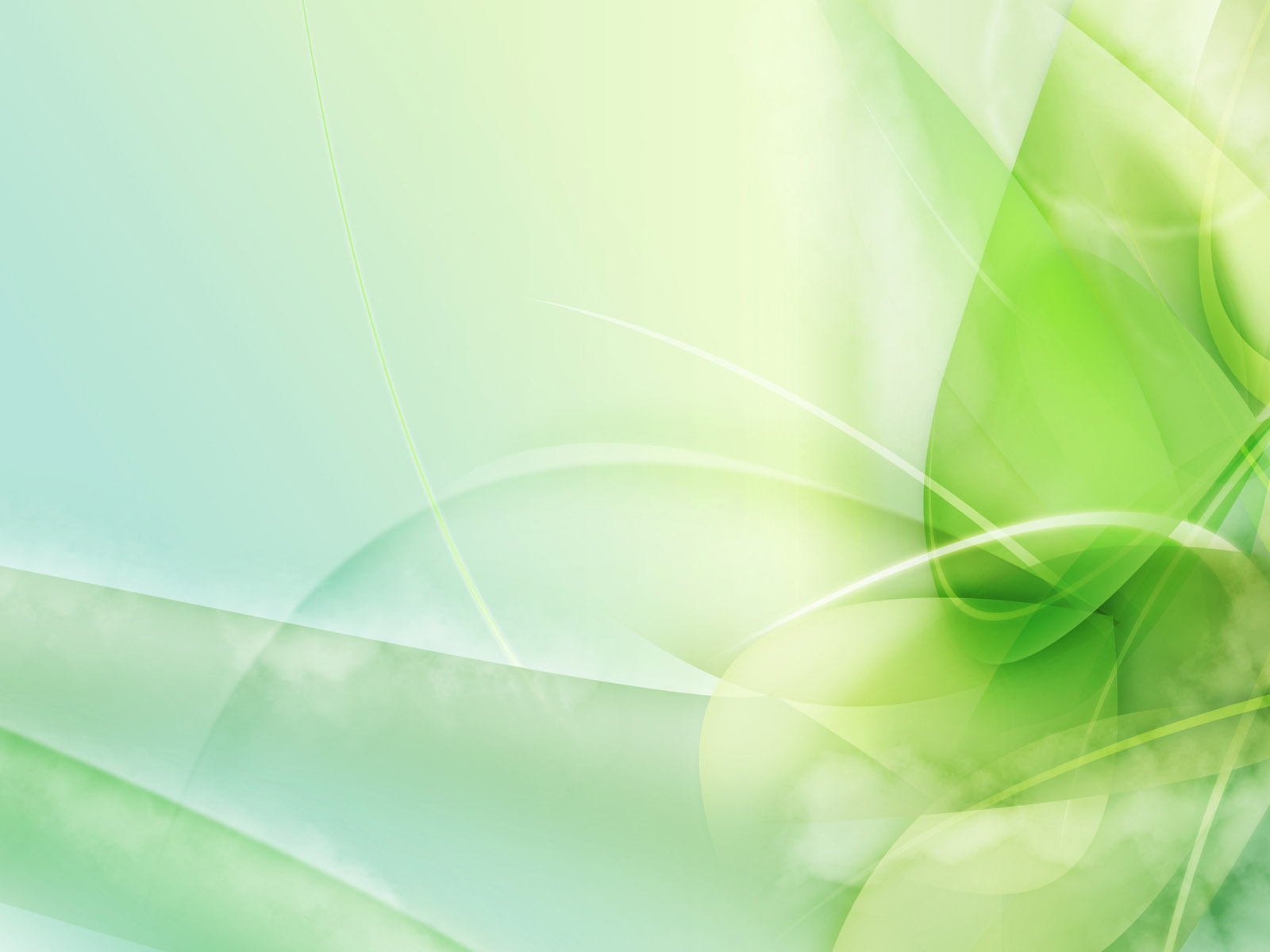 دستورالعمل بیماریابی
شناسایی بیماران افسرده
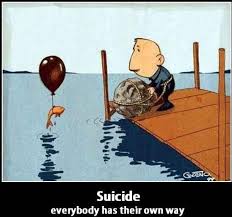 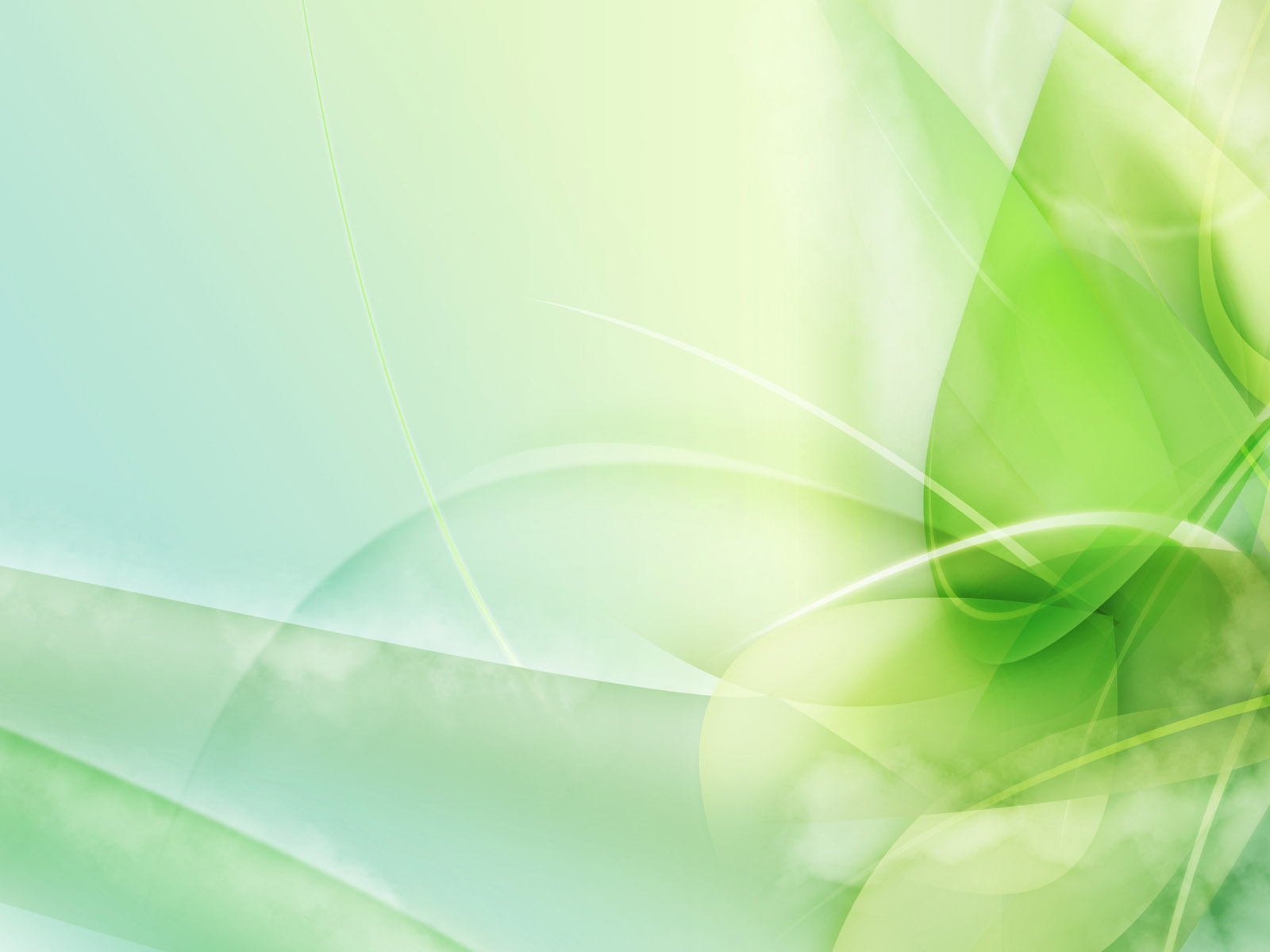 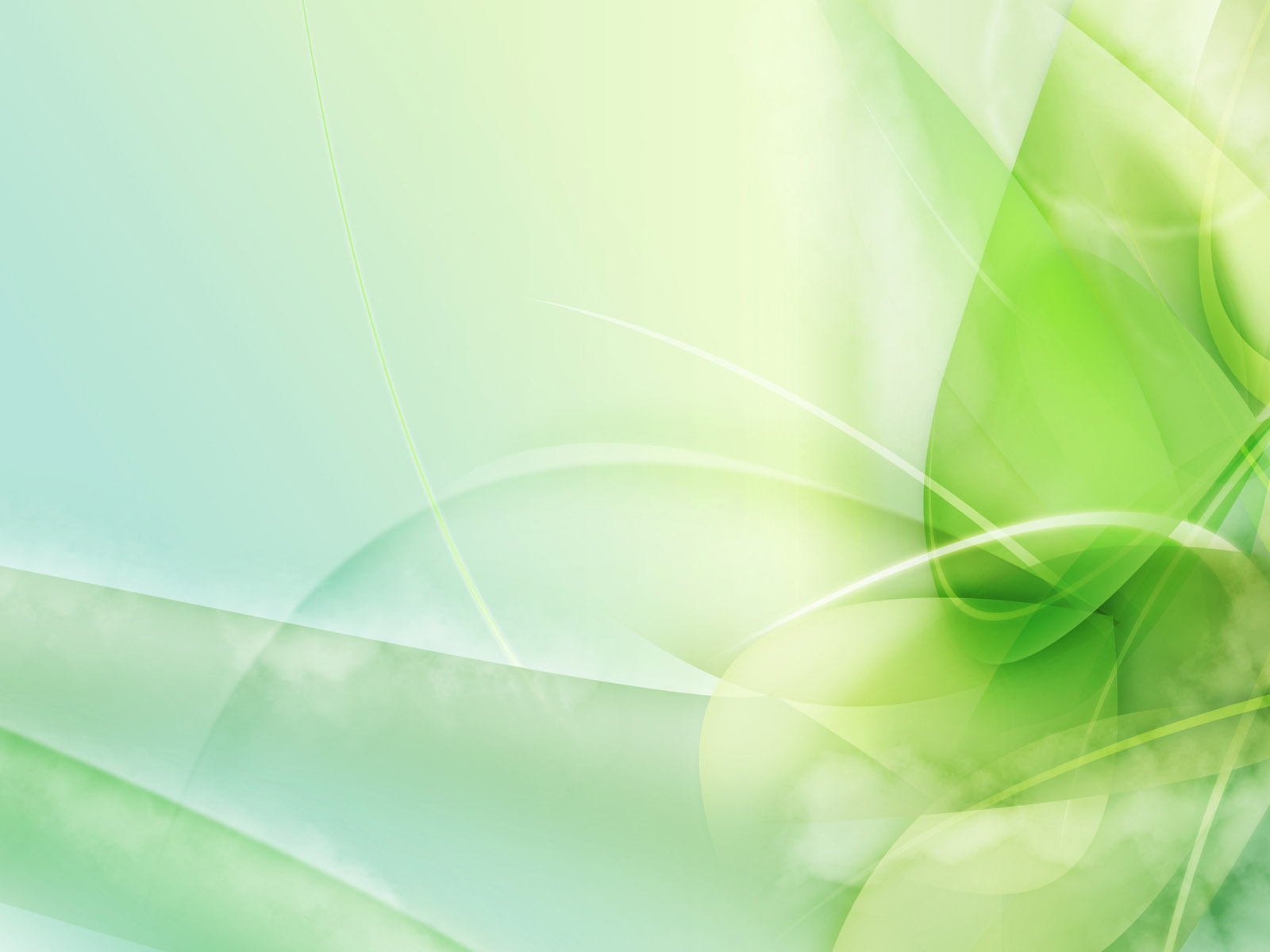 دستورالعمل بیماریابی
گروه هاي پر خطر علاوه بر عموم مردم
دانش آموزان 
زنان خانه دار ( متاهل 30-15 ساله) 
دانشجویان 
بچه های طلاق ، بچه های دارای والدین معتاد یا بیکار ، بچه های بی سرپرست 
زنان بی سرپرست 
بیماران صعب العلاج 
حاشیه نشینان یا مهاجران 
بازنشستگان
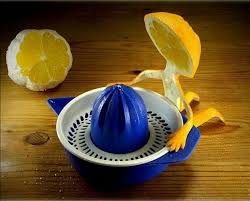 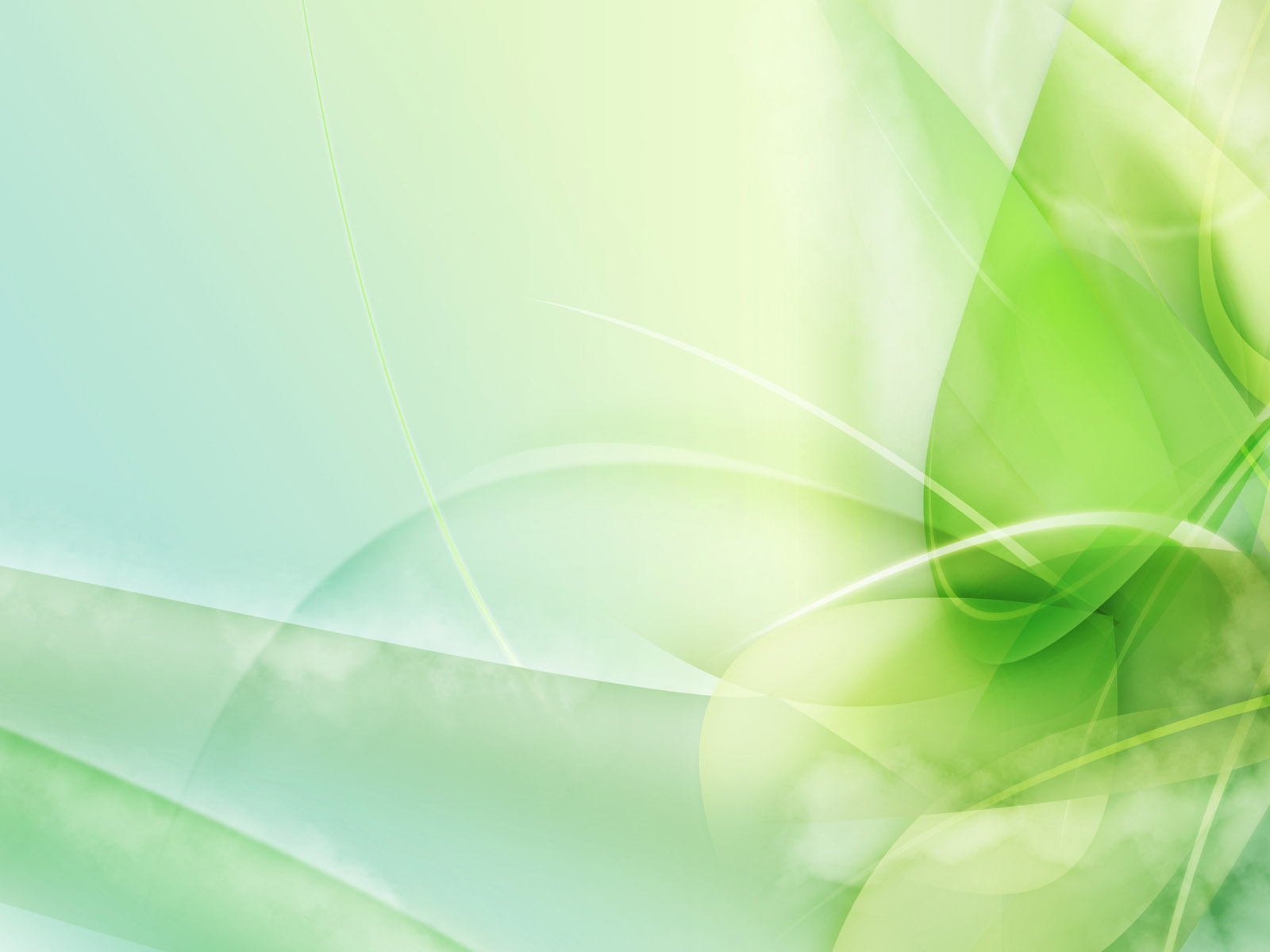 دستورالعمل بیماریابی
گروه های در معرض خطر خودكشي بالا:


بیماران افسرده 
بیماران دارای سایر اختلالات روانپزشکی 
تاریخچه خانوادگی خودکشی
افکار خودکشی گرایانه
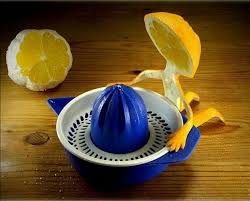 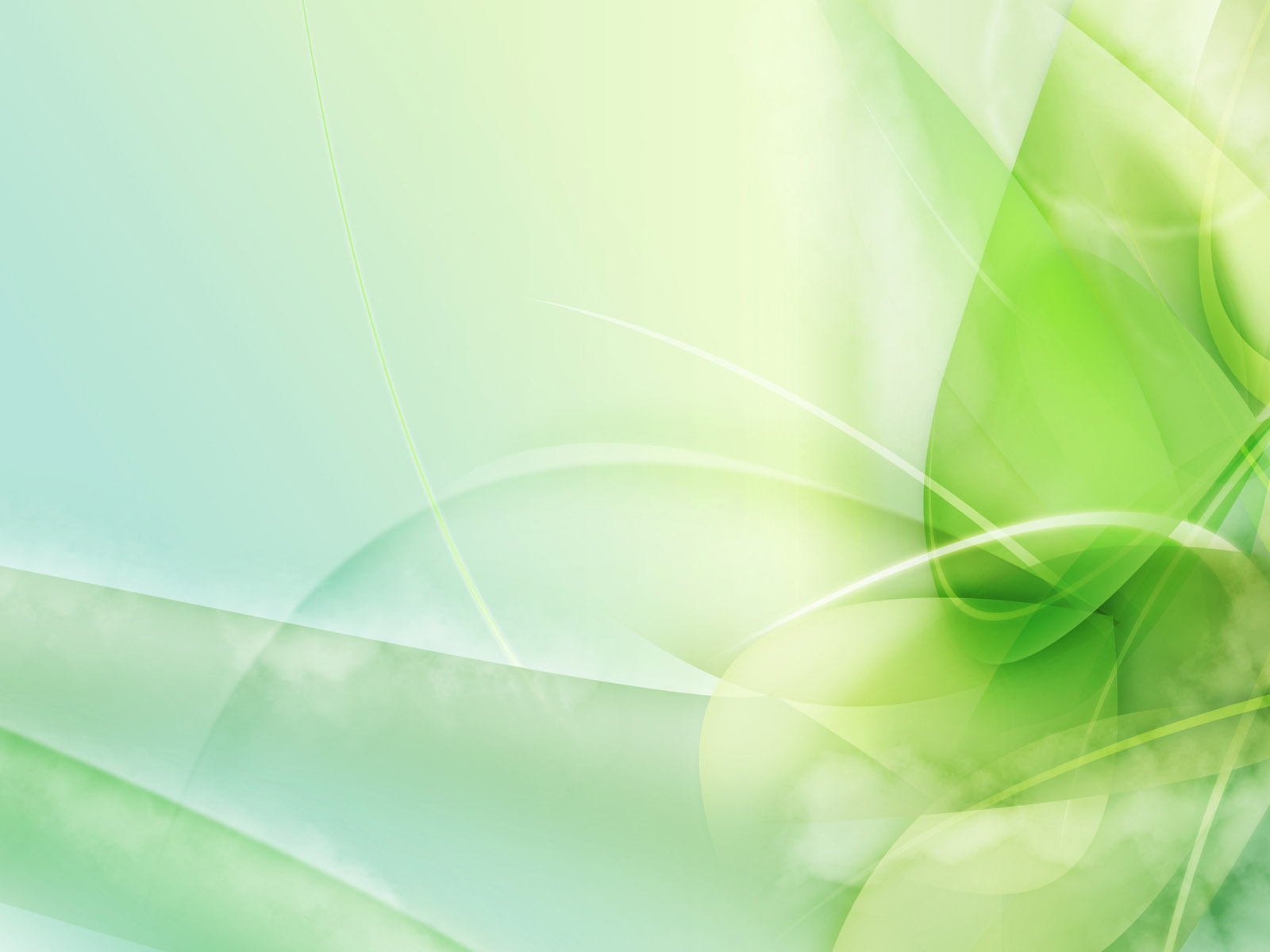 دستورالعمل ارجاع
مسیر ارجاع در مناطق روستایی
بهورز در خانه بهداشت
 پزشک در مرکز بهداشتی درمانی روستایی
مراجعه مستقيم به يكي از مراكز شهري
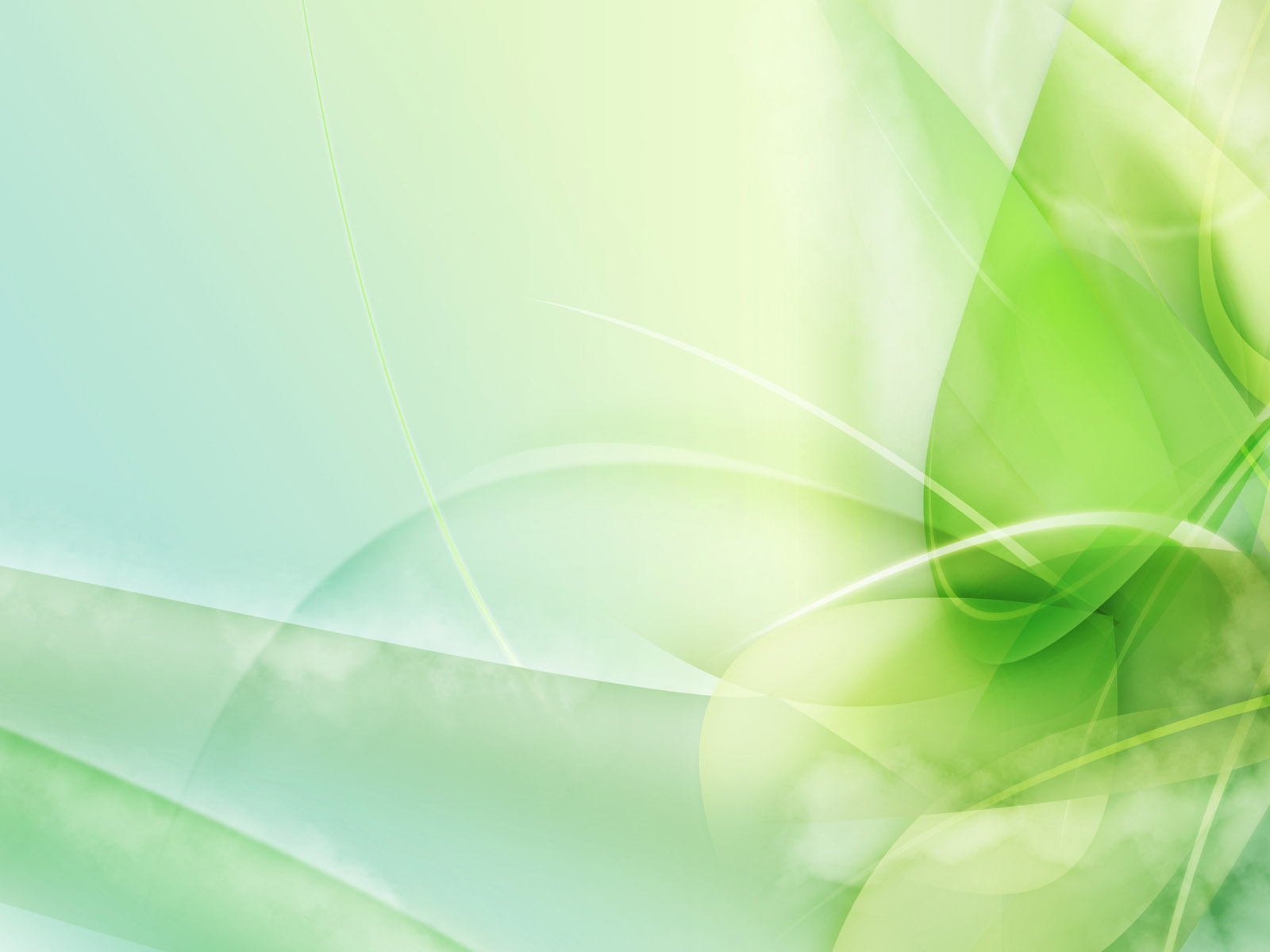 دستورالعمل ارجاع
مسیر ارجاع در مناطق شهری
پزشک عمومی در درمانگاه دولتی، خصوصی یا مطب
روانپزشک در مرکز دولتی یا مطب خصوصی
روانشناس در مرکز دولتی یا مطب خصوصی
اورژانس مراکز درمانی
خطوط تلفنی مشاوره یا اورژانس (hot line) 
سایر موارد (پلیس، آتش نشانی، اورژانس 115 و 123)
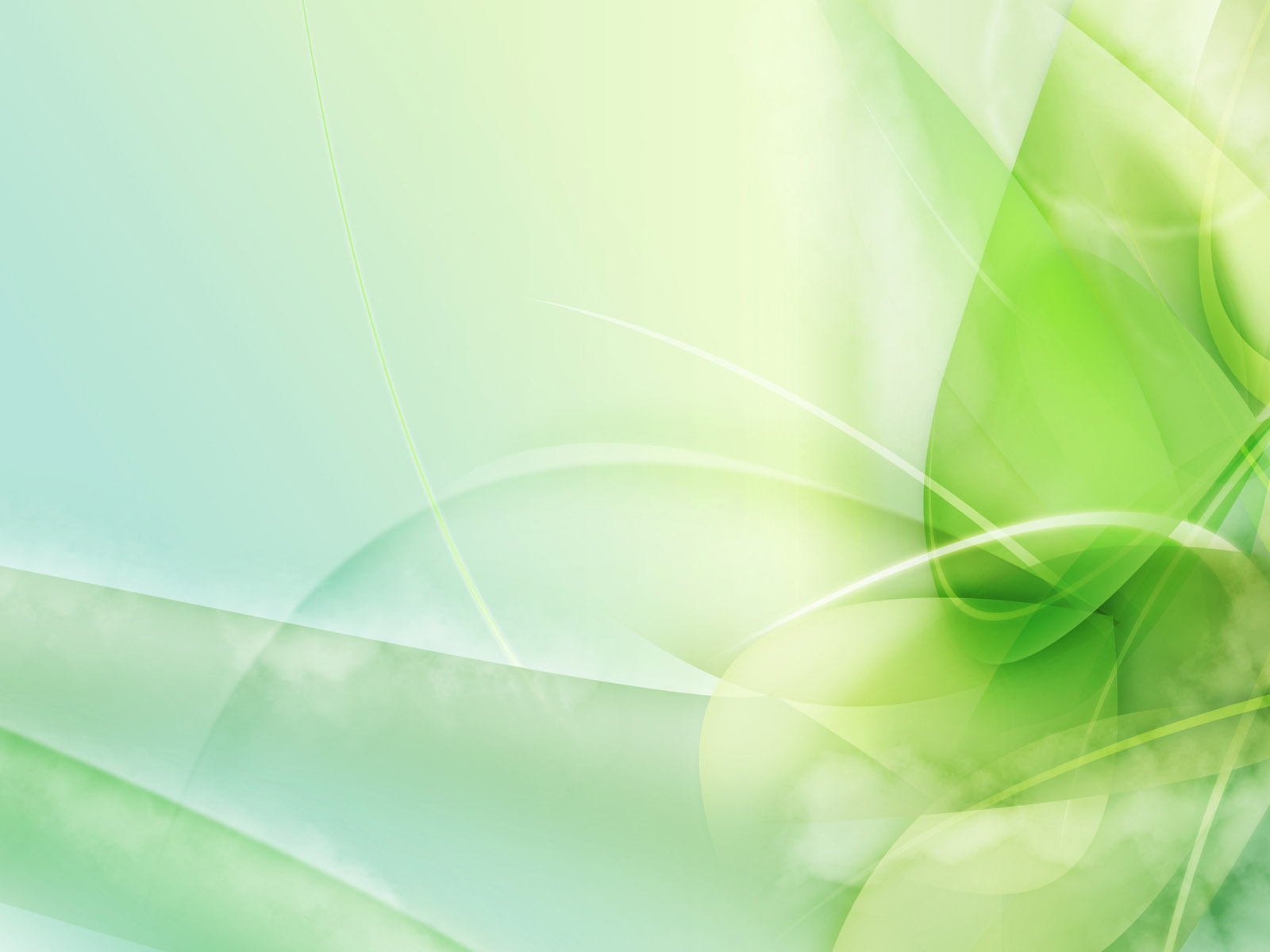 دستورالعمل پیگیری
پيگيري توسط بهورزان و رابطين بهداشتي و كاردان 
هاي مبارزه با بيماريها کارشناس مراقب سلامت (مصرف دارو وعوارض آن و مراجعه به موقع)

پيگيري و مراقبت بيمار داراي افكار خودكشي توسط پزشك

پيگيري توسط كارشناس بهداشت روان
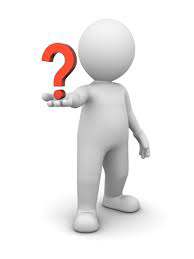 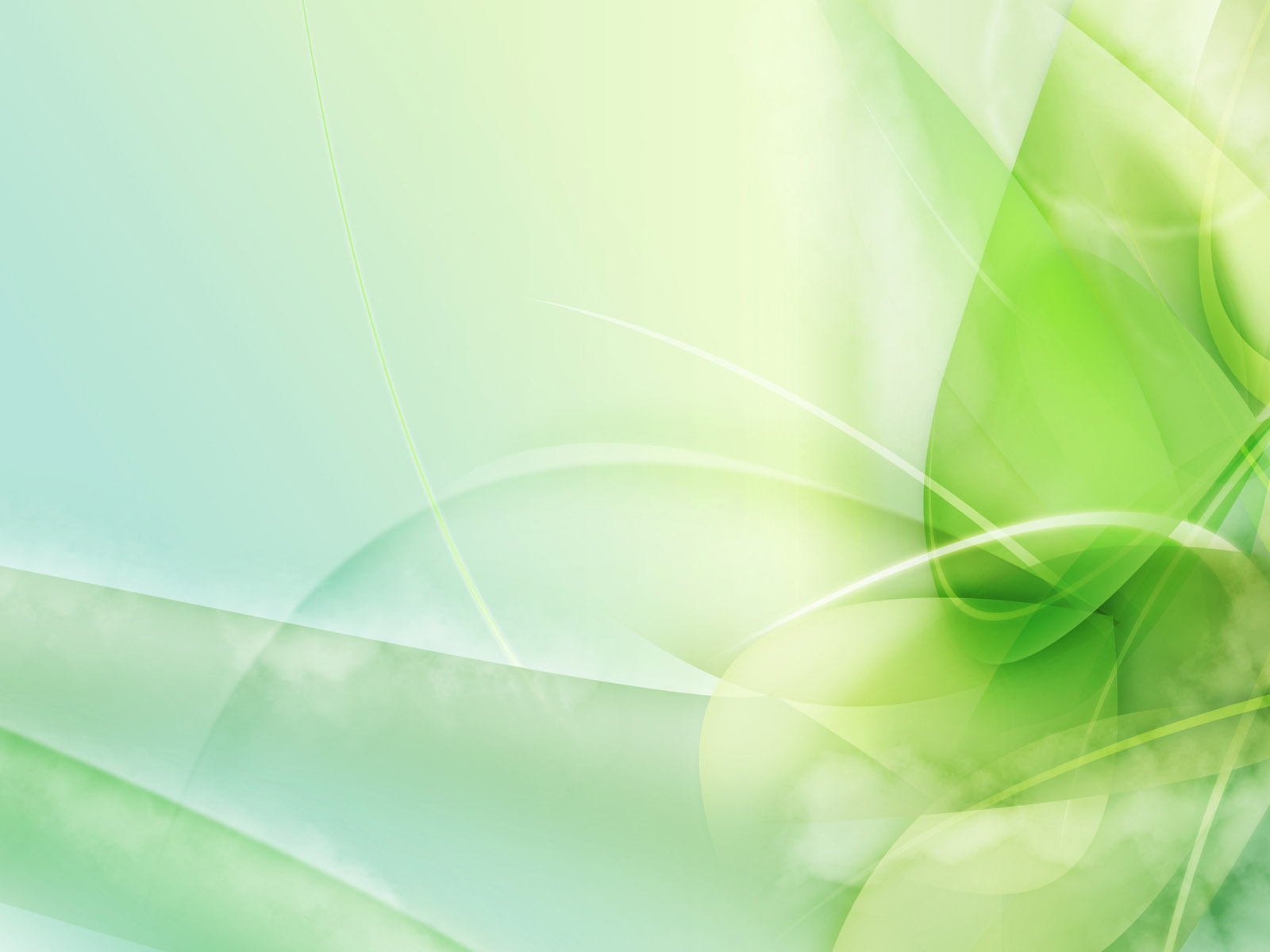 چالشهای دستورالعمل پیگیری1-در پیگیریها در بخش درمان متولی وجود ندارد.(ردیف خالی برای مددکار در نظر گرفته شود).2-کلینیک ها در بیمارستانها با مراکز بهداشت شهرستانها لینک شده و از طریق آدرس پیگیریهای لازم انجام گردد.3- به دلیل برچسب زدن فرد، پس از مدتی فرایندِ پیگیری دچار مشکل میشود.
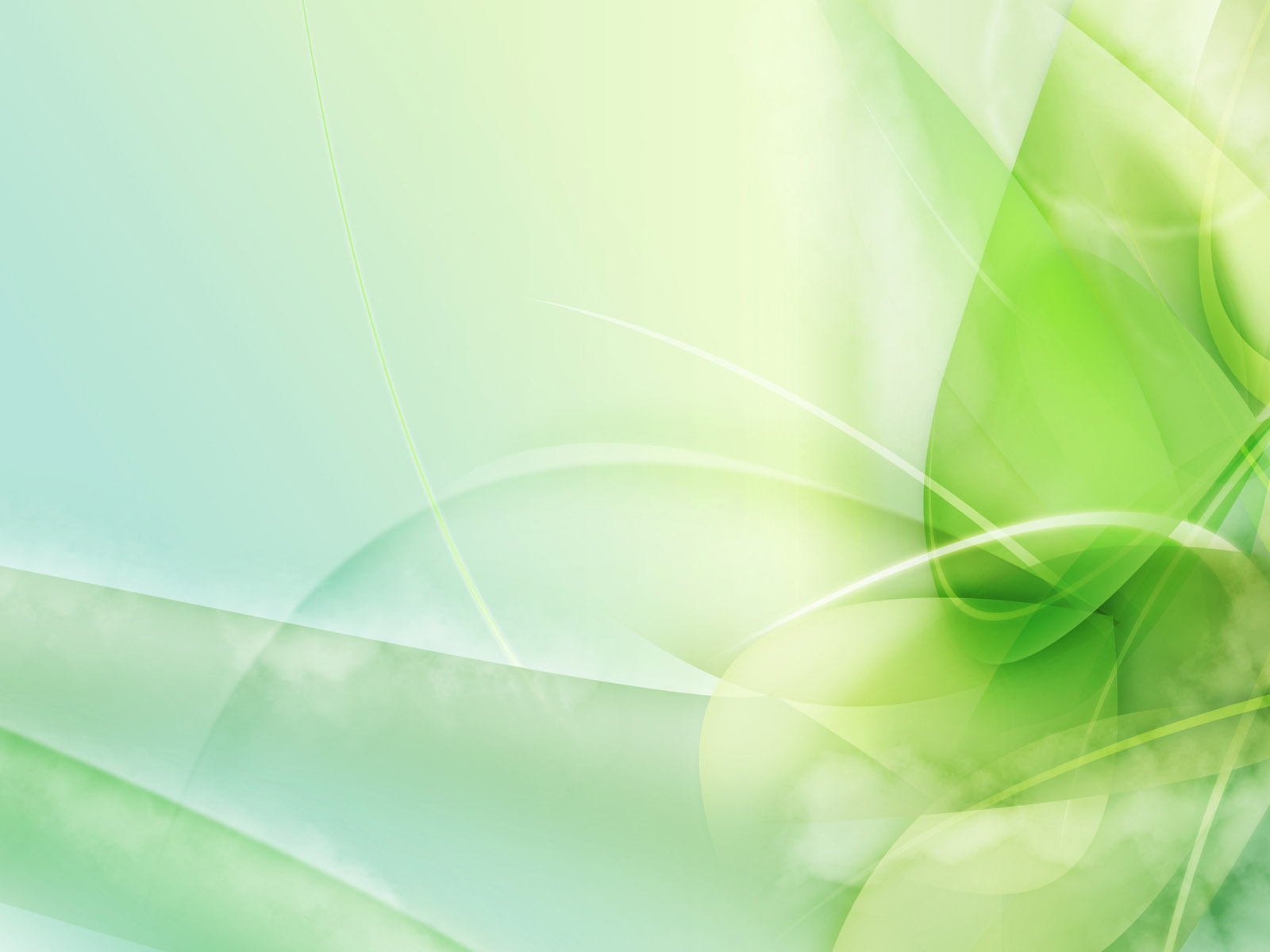 دستورالعمل درمان
پزشکان عمومی
روانپزشک 
ایجاد تخت های بستری 
ایجاد مرکز درمان اعتیاد
مركز مشاوره
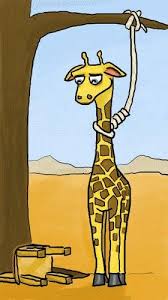 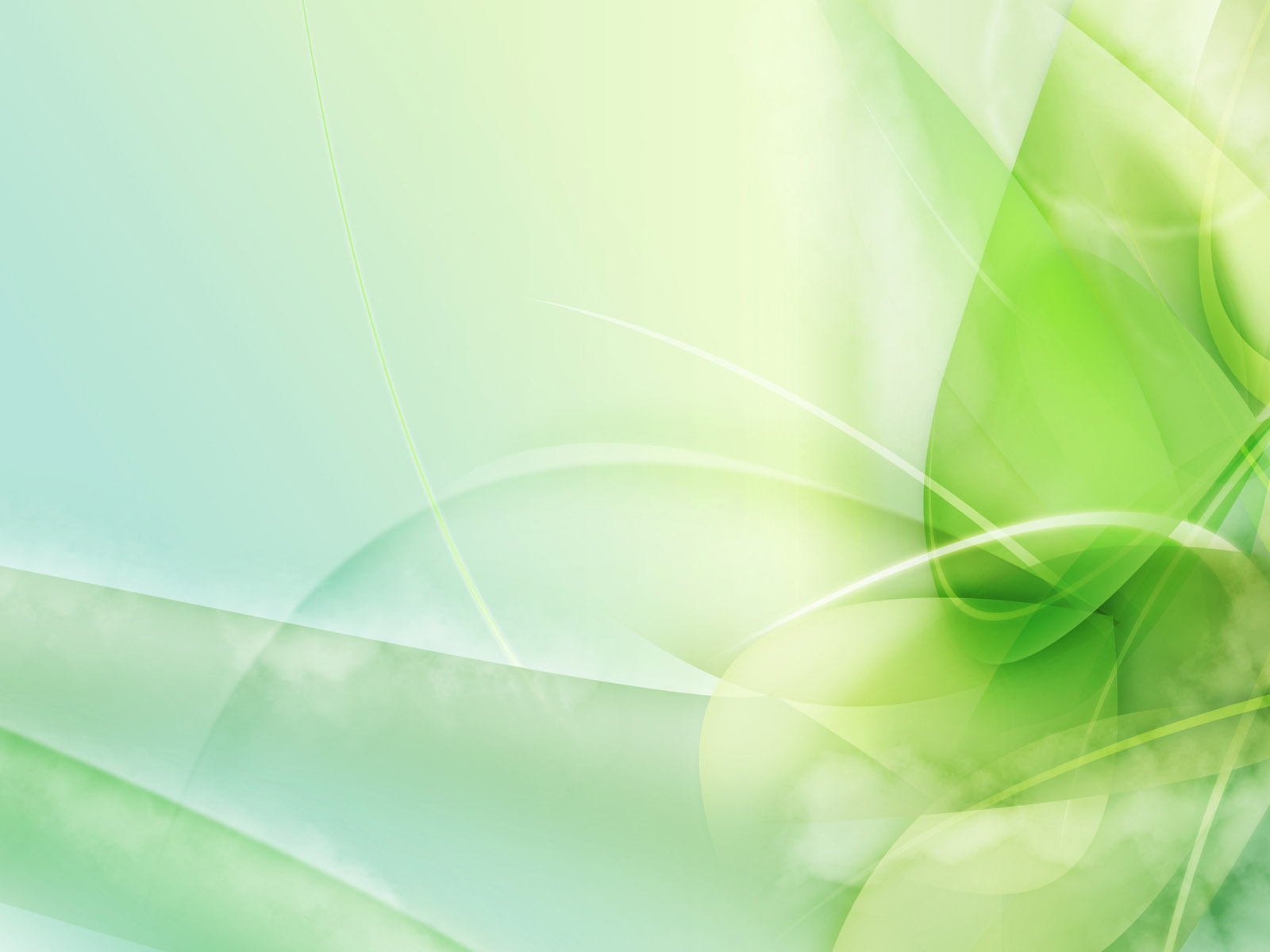 با تشکر فراوان

هر که در هر کار با عشق است یار
                                                                  کار او باقی است اندر روزگار
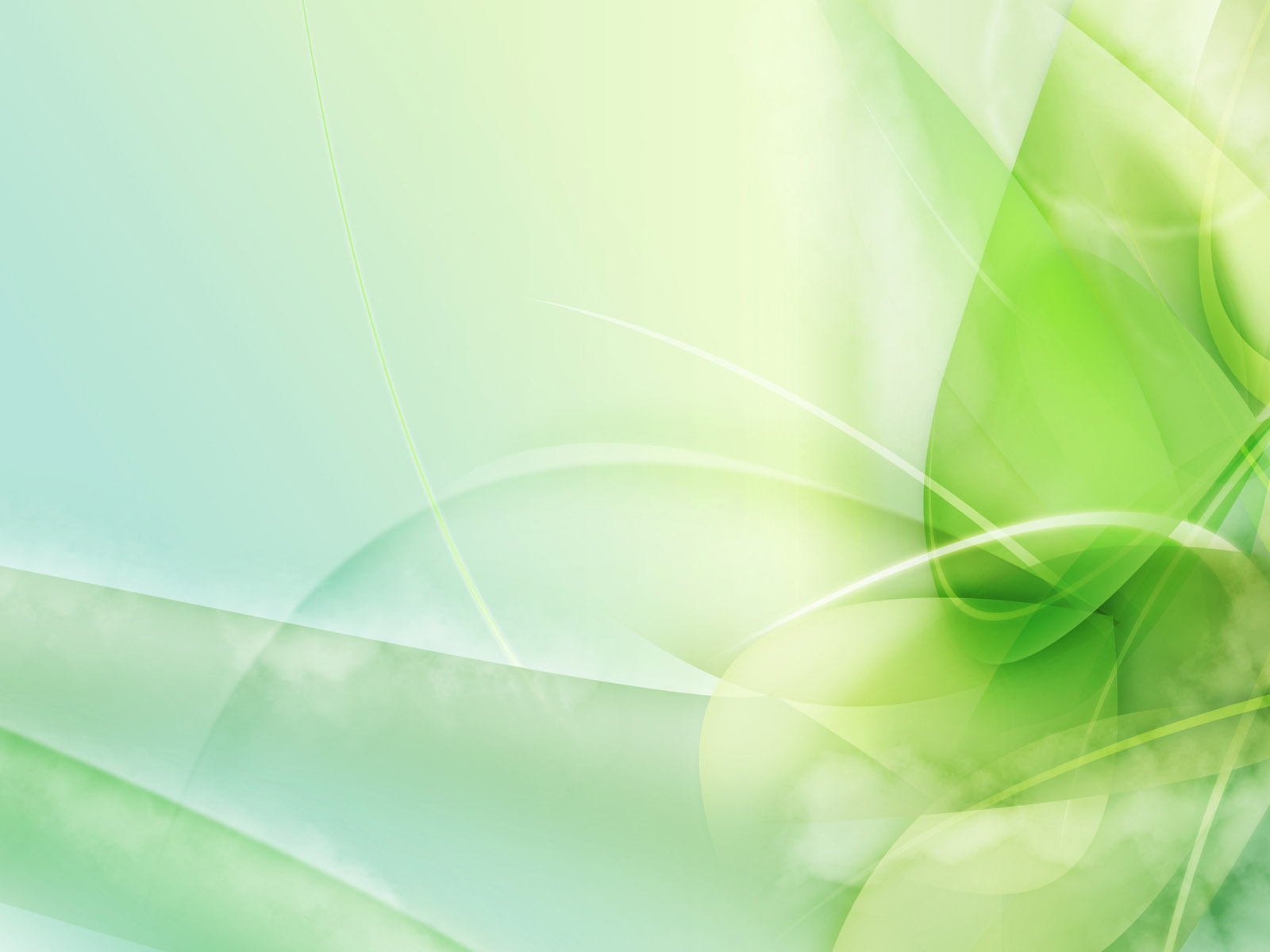 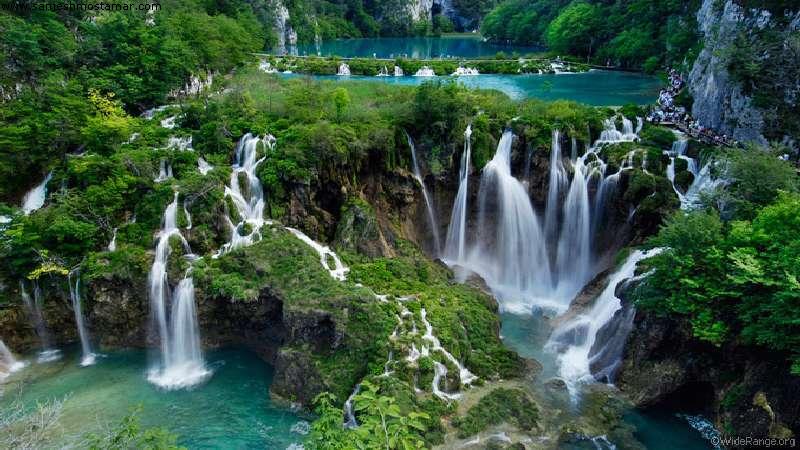 شاد باشید

قاسم زاده